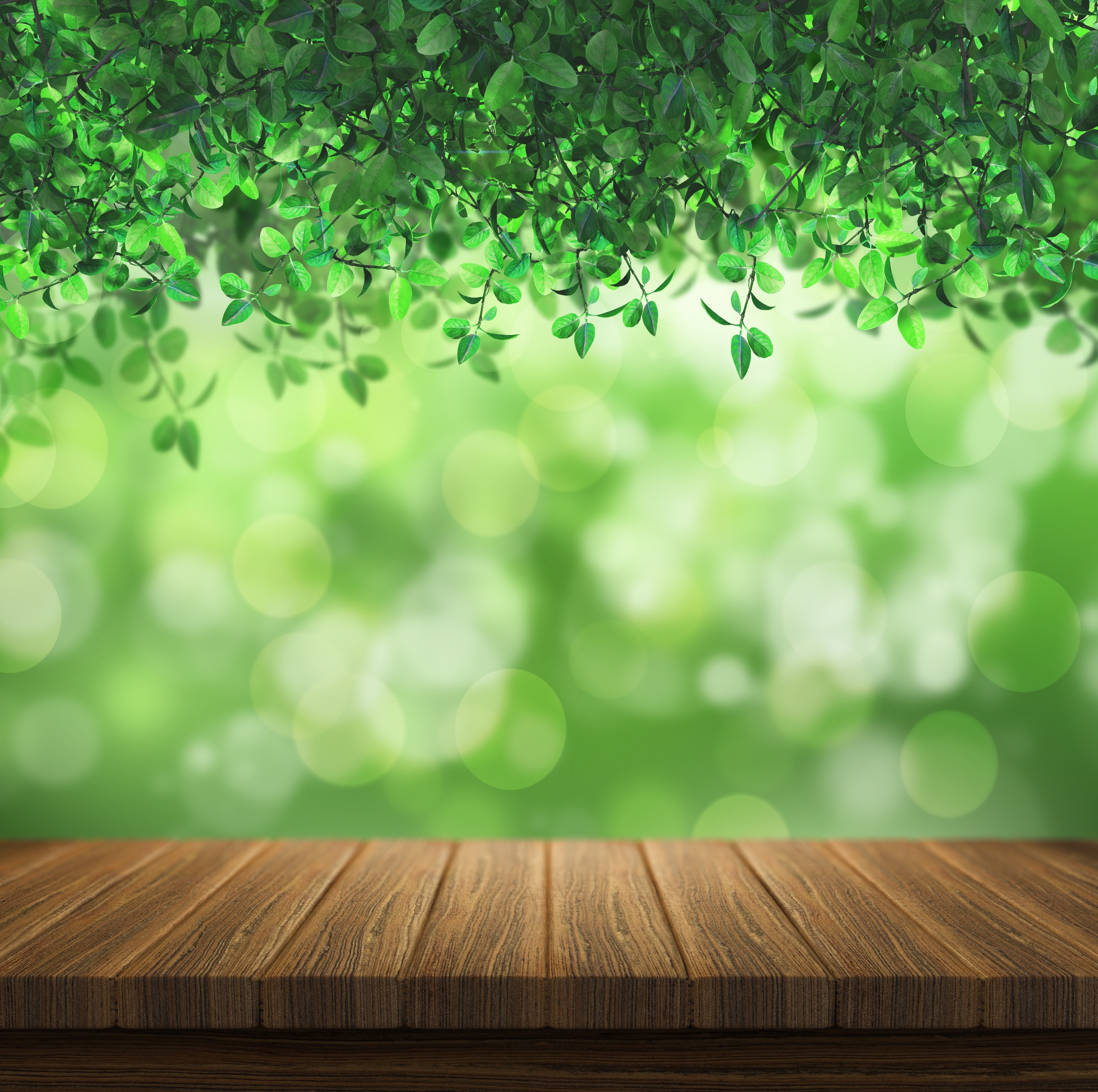 Мастер-класс
Изготовление  макетов фигур животных 
на участке детского сада
4
1
Выбор темы проекта
2
Какие и сколько вам необходимо фигур
3
5
Укрепление фигур на участке
Ваш план
Подвижные игры и самостоятельная
 двигательная активность детей
Выбор материала для изготовления фигур
1
2
«Веселый зоопарк»
Выбор  основных движений:
Ходьба и бег в колонне по одному
Перешагивание через препятствие
Подлезание 
Метание мяча
Прокатывание мяча
3
Ходьба и бег в колонне по одному
макет «Змея»
Подвижная игра «Змея»
Я змея. змея, змея
Я ползу, ползу, ползу.
Хочешь быть моим хвостом?
Да, конечно же, хочу!
 
Ведущий двигается в разных направлениях и говорит слова, каждый раз к нему присоединяется новый ребенок. И они вместе продолжают игру.
3
Перешагивание через препятствие
макет «Крокодил»
Живет он в реках и болотах,
Зубов так много, что не счесть.
И у него одна забота-
Поймать кого-нибудь и съесть

Двигаемся в колонне по-одному, осторожно перешагивая через препятствие, соблюдая внимательность и осторожность.
3
Подлезание
макет «Обезьянка»
Мы – веселые мартышки.
Мы играем громко слишком. 
Мы в ладоши хлопаем,
Мы ногами топаем,
Надуваем щечки, 
Скачем на носочках   

Дети стоят по одну сторону макета, повторяют движения, затем подпрыгивают и подлезают под мартышкой на другую сторону. Игра продолжается.
3
Метание мяча
макет  «Тигренок»
«Накорми тигренка»
Метание мячей из одной корзины в другую на определенном расстоянии, каждой рукой по очереди, двумя руками.
Прокатывание мяча
макет «Жираф»
Подружись с жирафом, поделись с ним мячом.

Можно играть как одному, так и вдвоем прокатывая, передавая мяч друг другу.
Для поддержания интереса можно вести счет забитым мячам или наоборот пропущенным.
4
Выбор материала
Предлагаю фанеру или ДВП
Плюсы: 
легко выпиливается,
краска наносится любая от гуаши до  фасадной
просто крепятся стойки
необходимо покрыть лаком
Минусы:
-Боится осадков, но это решаемо.      Не надо укреплять  основательно,       а сделать макеты переносными.
Выпиливаем две детали макета, симметричные друг другу.
5
Укрепление фигур на участке
Соединяем две детали с помощью деревянных колышков и саморезов, тщательно углубляя их, чтобы не цеплялись при дальнейшем использовании.
На выбранном месте выкапываем ямку и углубляем подходящий по размеру отрезок трубы ПВХ, обязательно на уровне земли, чтобы избежать травм. Вставляем макет, утрамбовываем землю.
Желаю реализации ваших творческих идей